«Доброе дело никогда не поздно делать»
1 «Е»   класс
Спасибо вам за то, что мы теперь живём!
Аушахманова Айдана
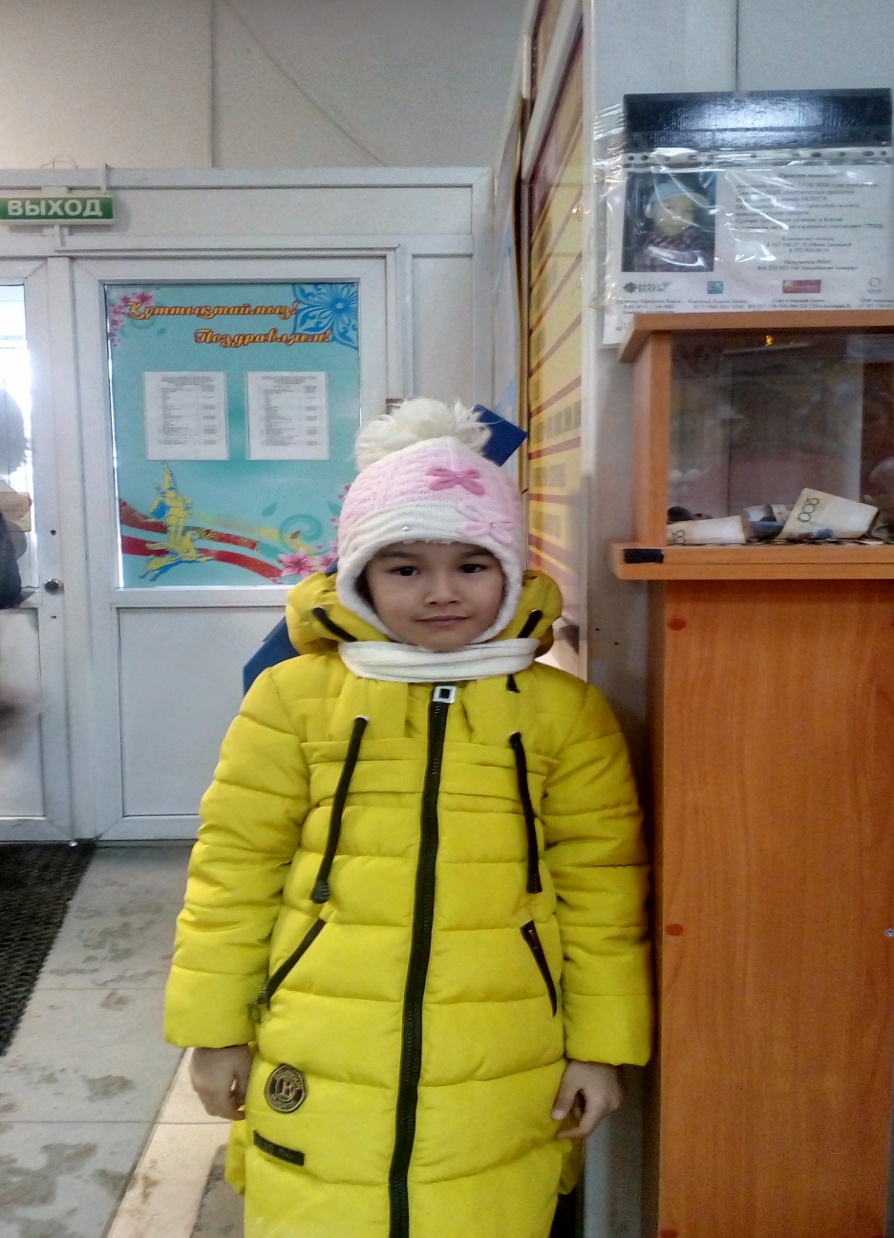 Доченька — нежность…Доченька — радость!Мамина гордость!Мамина сладость!Маме везетС ласковым чудом!Дочка растетМаминым другом ;)
Спасибо деду за победу.
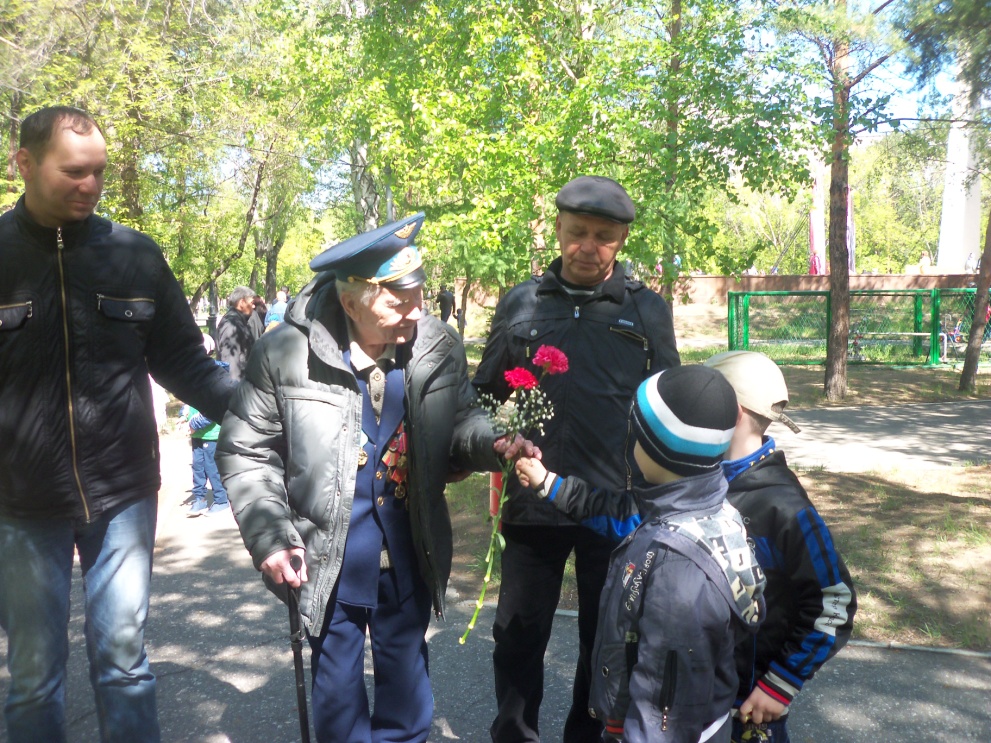 «Всякая ласточка свое гнездо хвалит»
Спасибо за мирное небо над головой!
Я помню! Я горжусь!
Лукьяшко Дмитрий
Лукьяшко Ульяна
Ну-ка быстро, очень ловко,
Затеваем мы уборку,
Будем маме помогать
Мыть полы и подметать!
Ковалев Ратмир